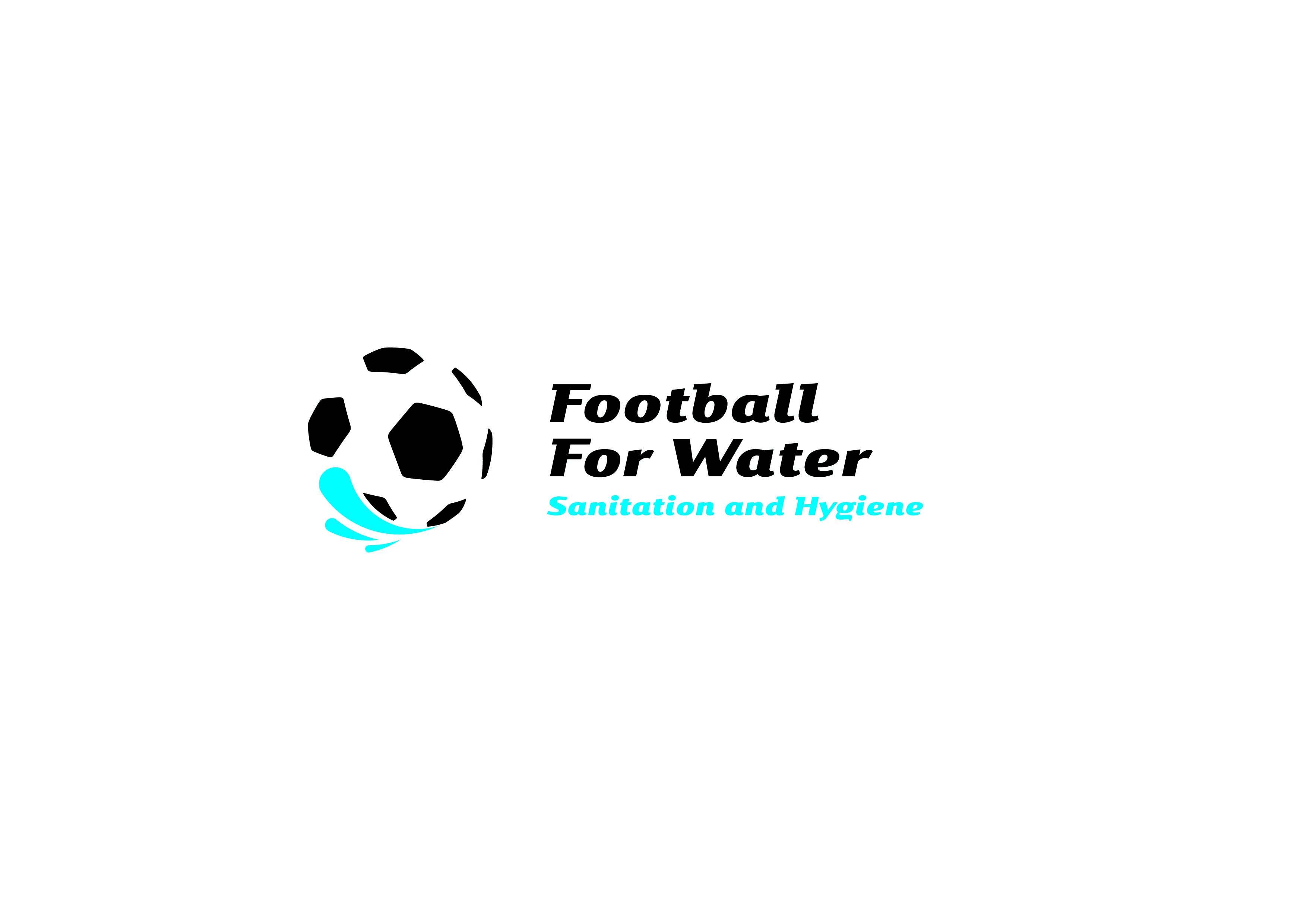 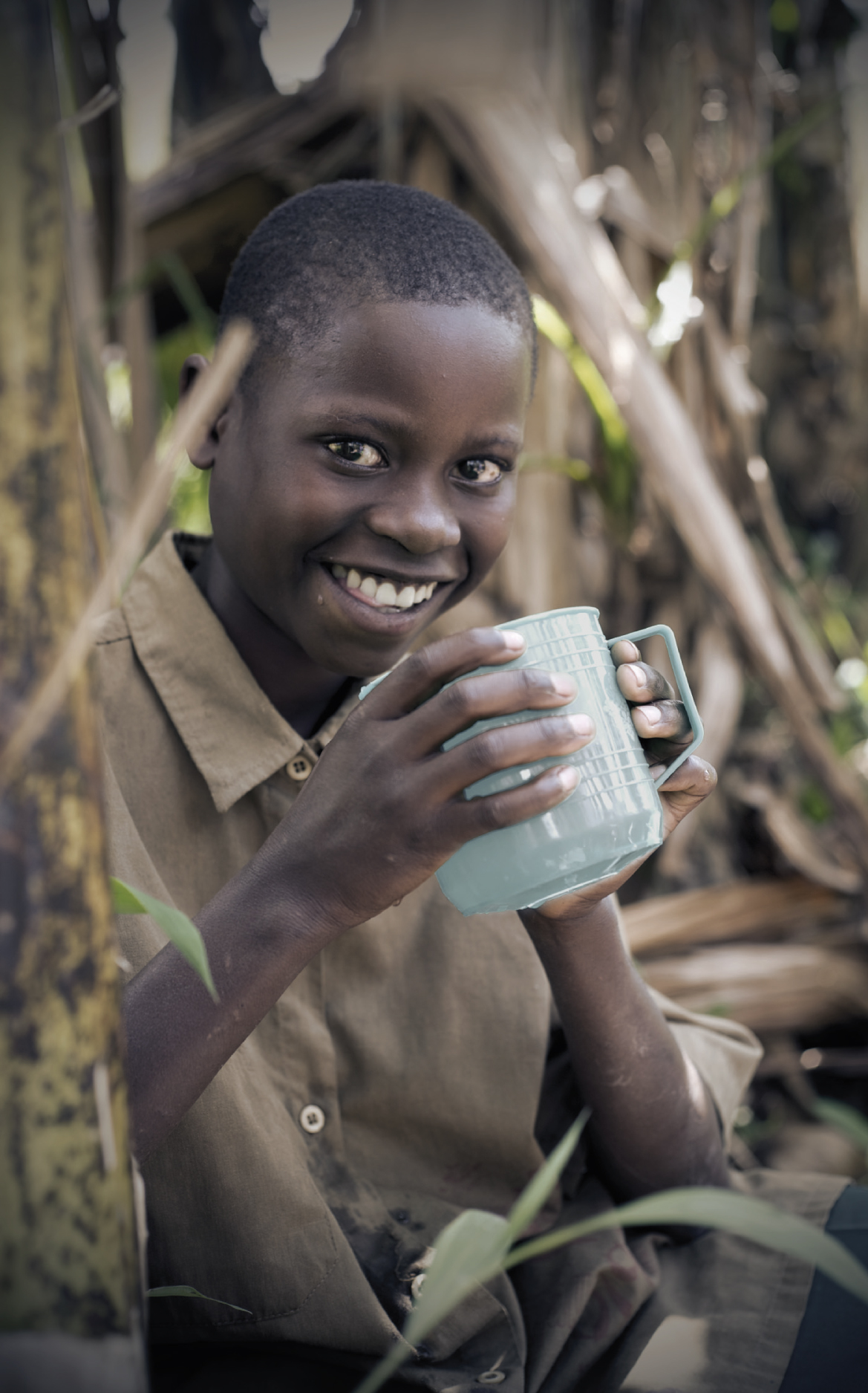 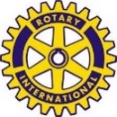 Rotary School Adoption Project
Ewout van Galen
Director of Programs
Simavi
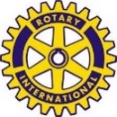 Simavi							Simavi.nl
Opgericht in 1925 door terugkerende tropenartsen

Duurzame verbetering van de gezondheid van mensen in ontwikkelingslanden 
Capaciteitsopbouw van gemeenschappen: organisatie rondom gezondheid, voorlichting, educatie, 	creëren van vraag 
“Enabling environment”: Capaciteitsopbouw van (samenwerkende) organisaties: netwerken, 	partnerschappen , dialoog. Effectieve verdeling van rollen en verantwoordelijkheden
Verbetering van WASH en SRHR diensten  en faciliteiten: management en gebruik

Afrika:  	Ghana, Oeganda, Kenia, Tanzania, Malawi
Azië: 	India, Nepal, Bangla Desh, Indonesië

Inbreng Simavi
WASH en SRHR Expertise, in teamverband		Netwerken met lokale partners
Community Based Approach					FIETS duurzaamheids-principes
Project- en Programmamanagement			Financiering en fondsenwerving
Internationale Lobby						Het verbinden van partners voor ontwikkeling
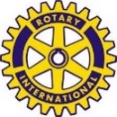 Rotary School Adoption Project 2013		Ghana Northern Region
Budget € 40.481
RWP D1570: 		€  22.497
Aqua for All 80%: 	€  17.984

Simavi partner  New Energy Tamale
Doel: 3 scholen
900 leerlingen; 1500 dorpsgenoten

Garizegu Primary School
Garizegu Junior High School
Cheshe Primary School

Status: Afgerond
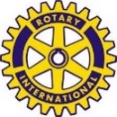 Foto’s
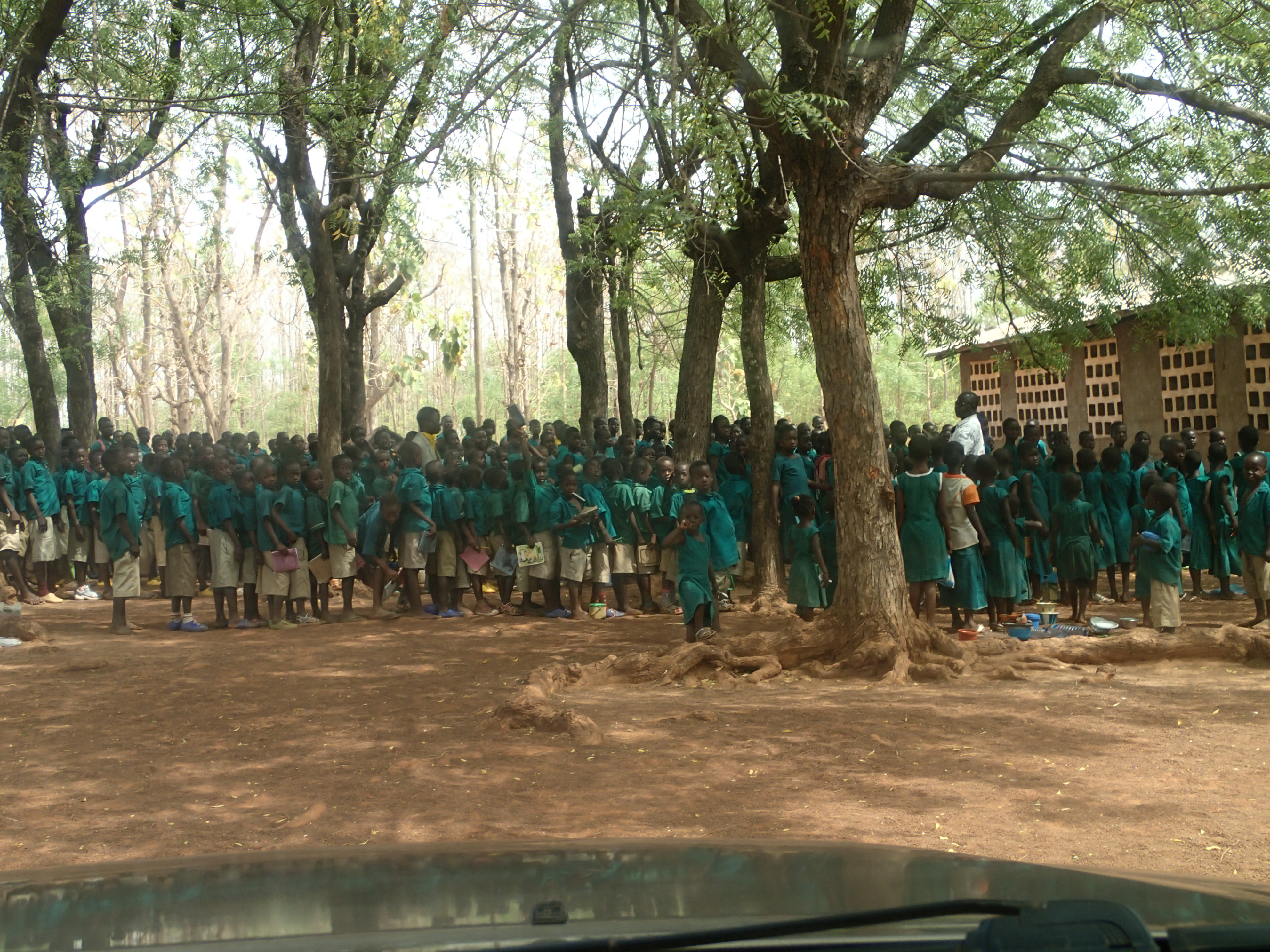 Garizegu Primary school 




Heel veel leerlingen…
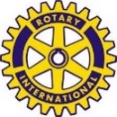 Foto’s
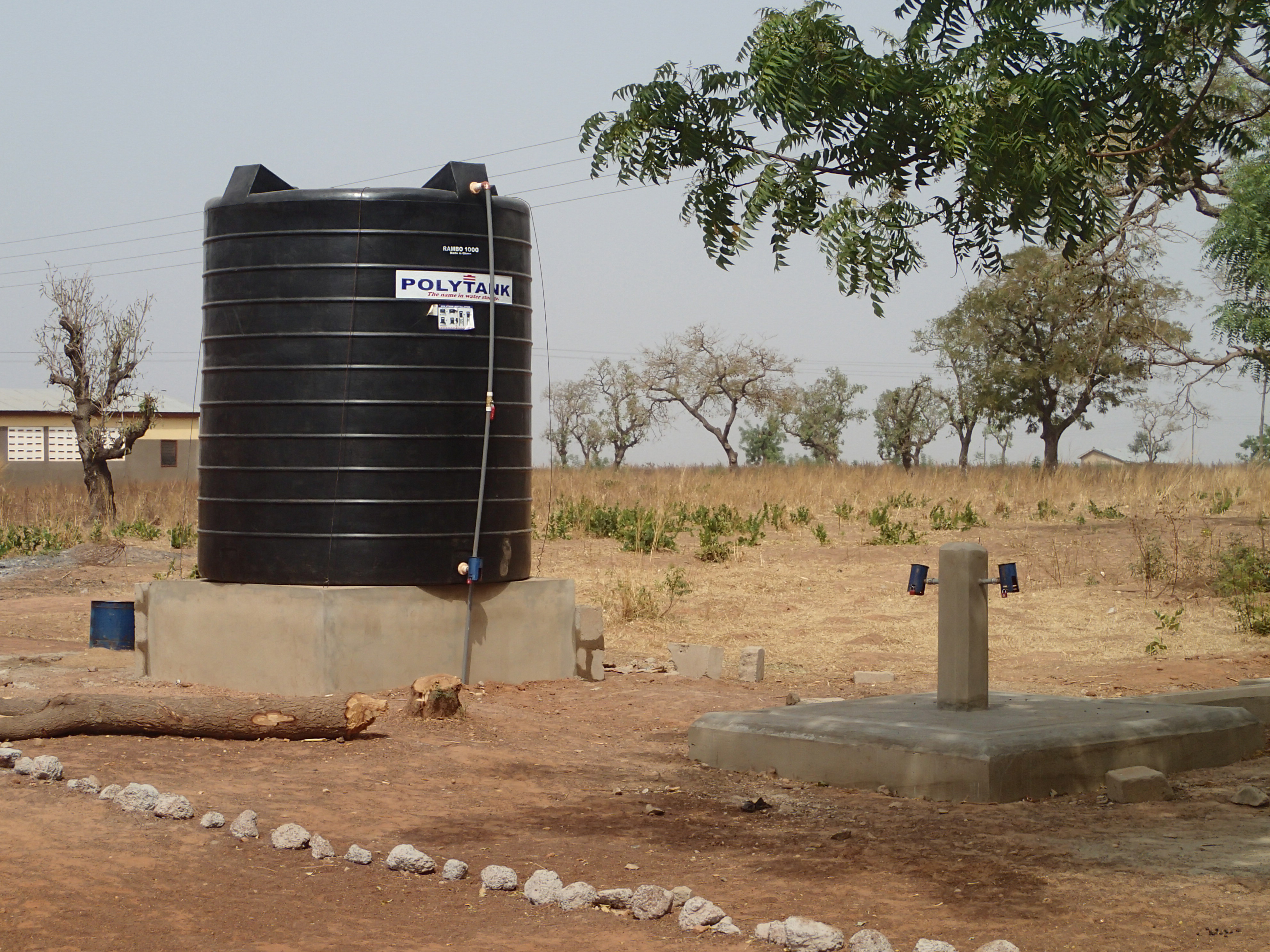 Garizegu Primary school 




Eindelijk water …
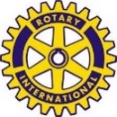 Foto’s
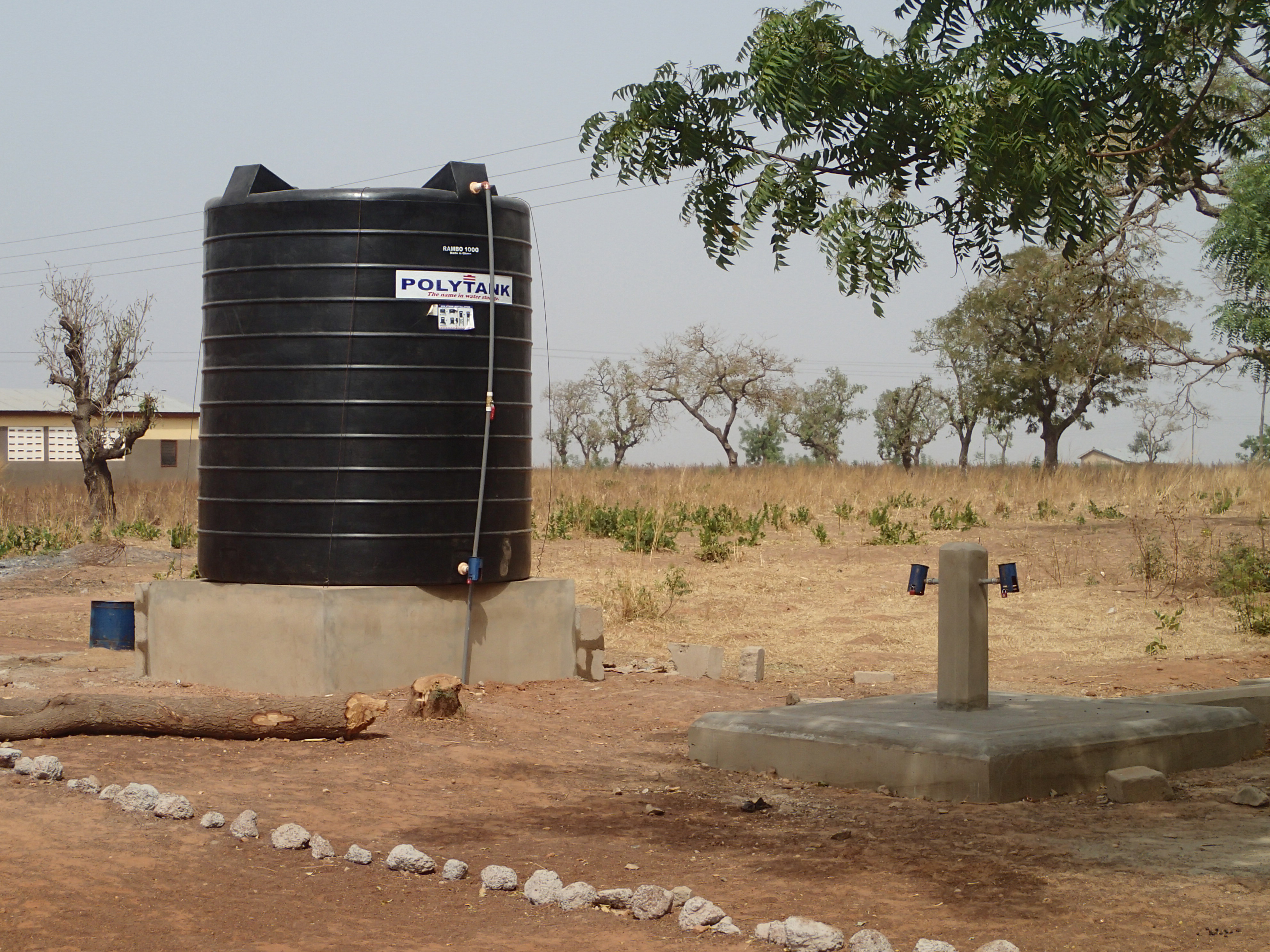 Garizegu Primary school 




Eindelijk water …
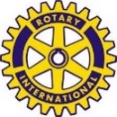 Foto’s
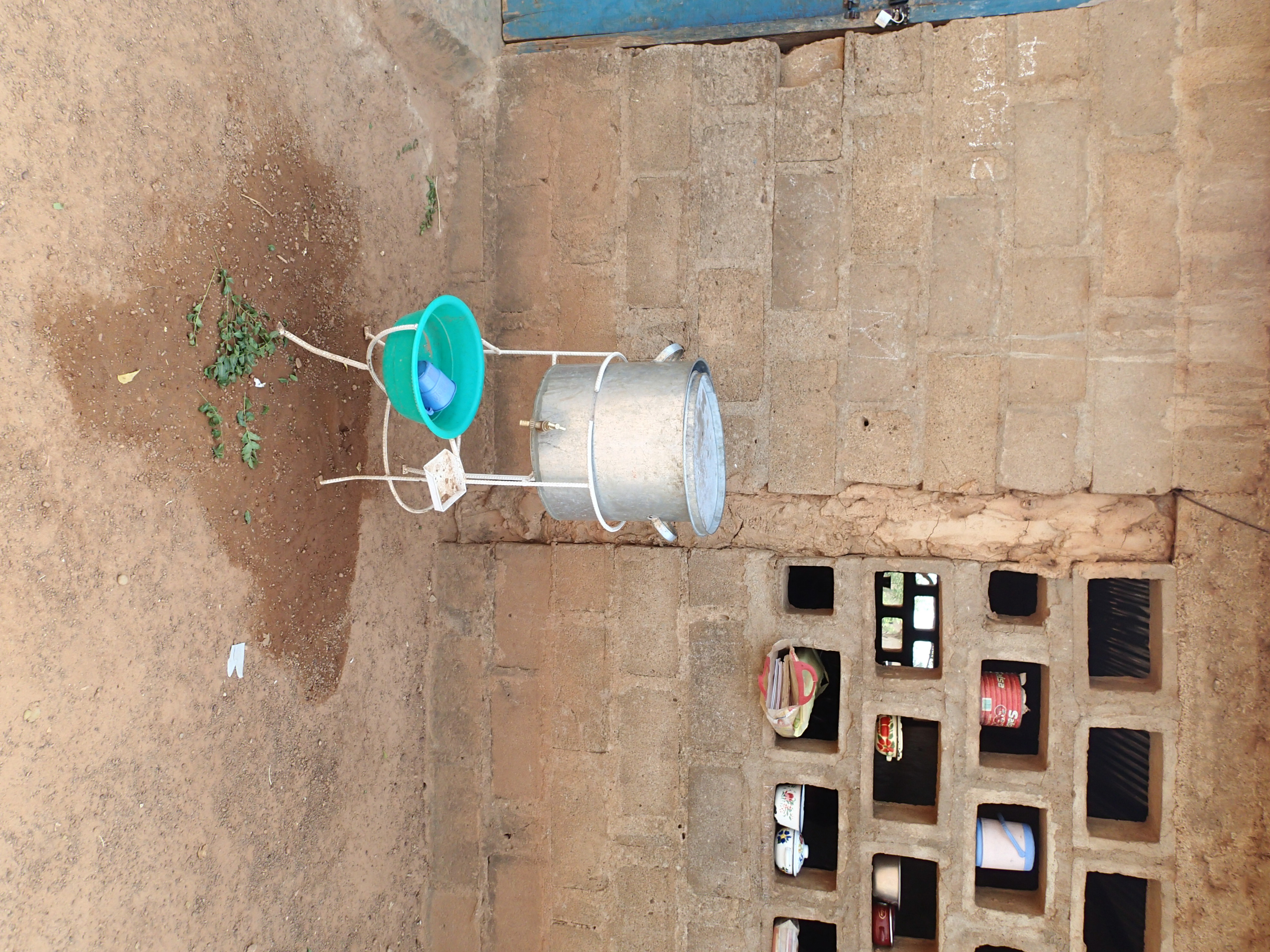 Garizegu Primary school 




Eindelijk handen wassen …
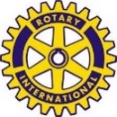 Foto’s
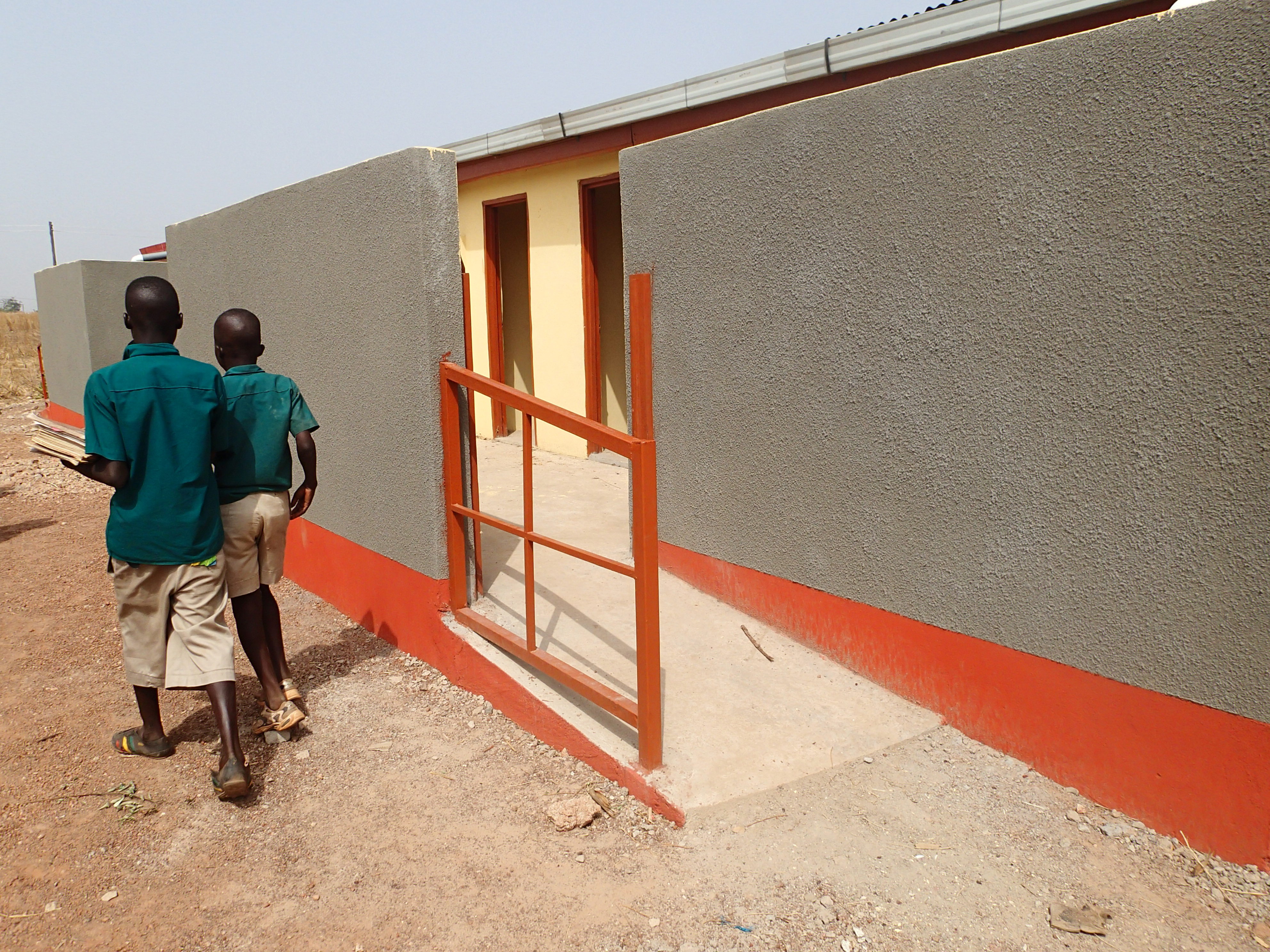 Garizegu Primary school 




Eindelijk toiletten …
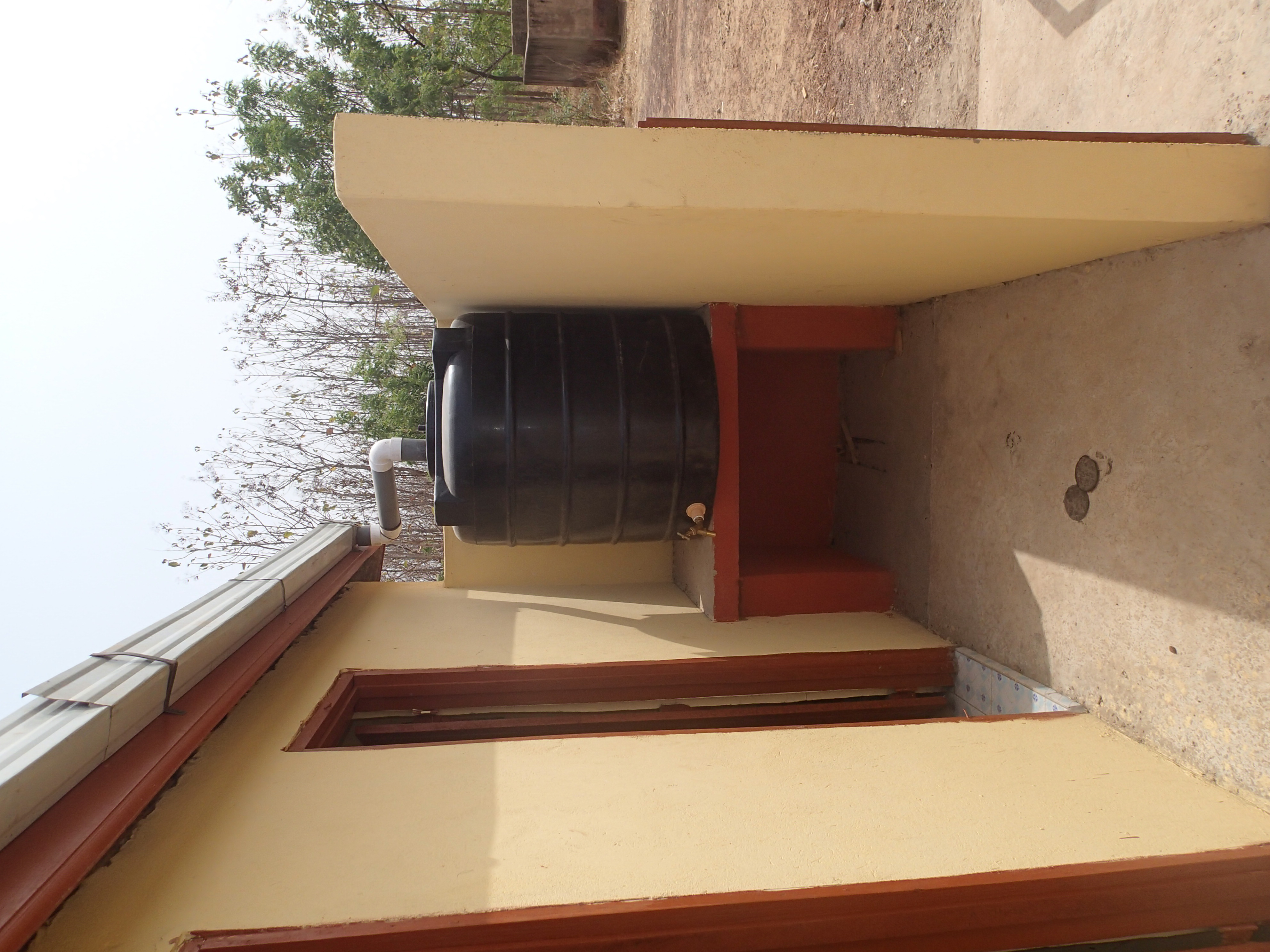 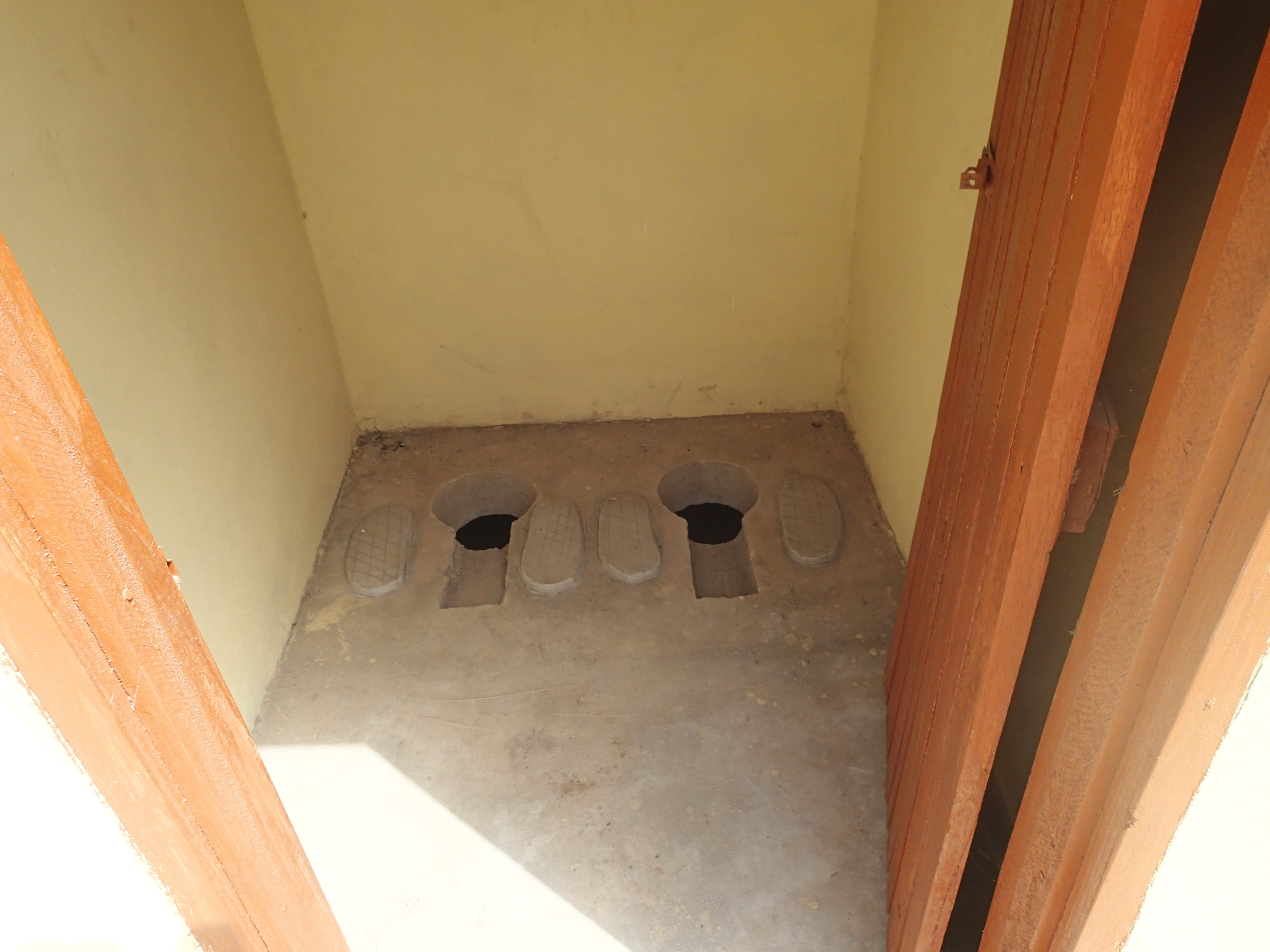 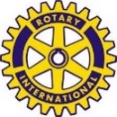 Foto’s
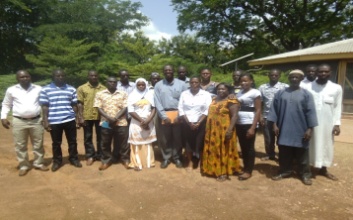 Het getrainde 
School comité
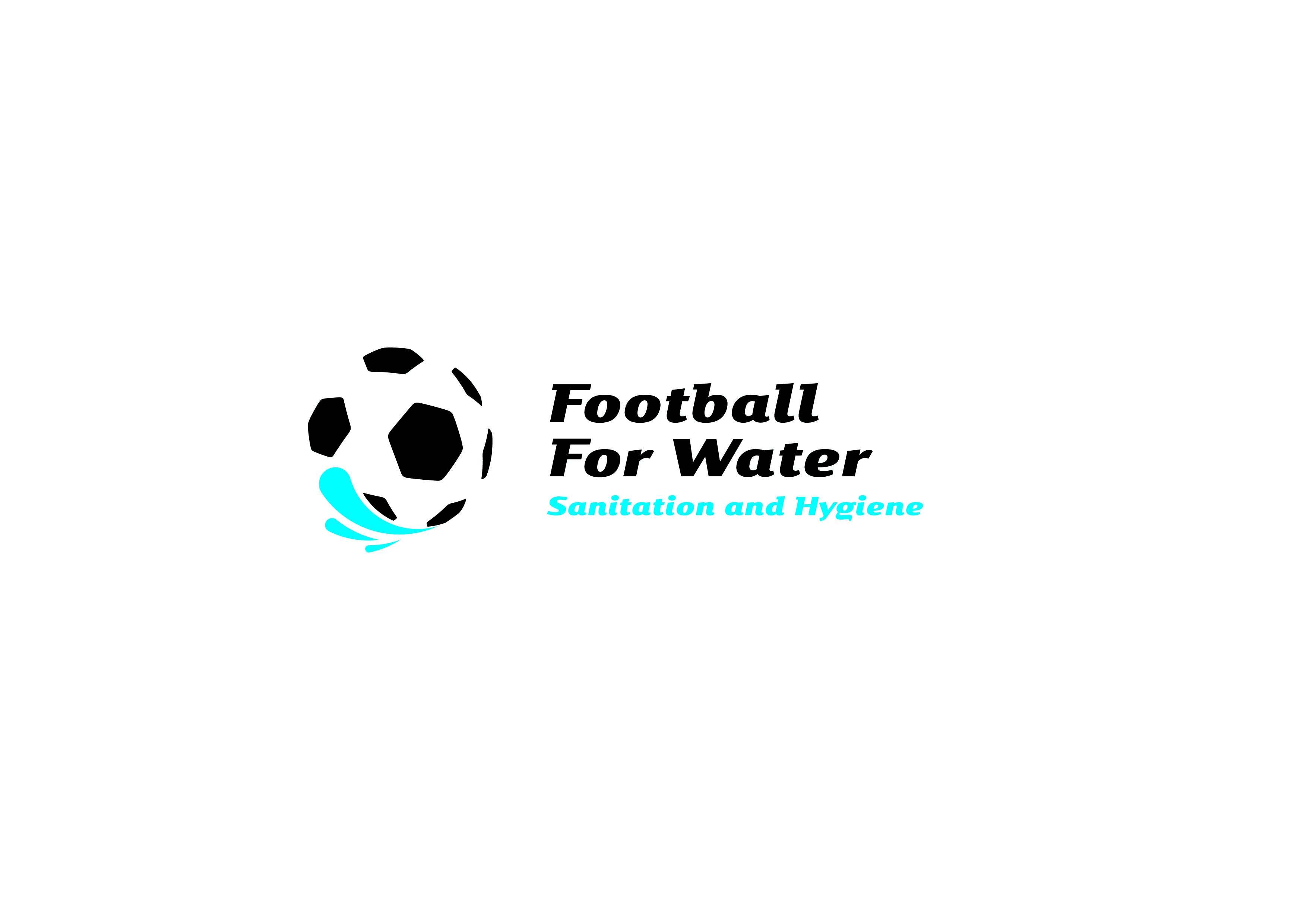 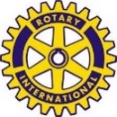 Vanaf 2014: Onderdeel vanFootball for Water
Looptijd 2012 – april 2016
Partners: 	KNVB, UNICEF, VEI, Simavi							Aqua for All, AKVO
Landen: 	 	Ghana   Kenia   (Mozambique)

Doel:
750.000 leerlingen  bereiken met WASH 
voorzieningen op lagere scholen. 

Water
Toiletten
Handen wassen
School Health Education
Beheer van voorzieningen
Voetbaltraining en competities met life skills educatie door World Coaches
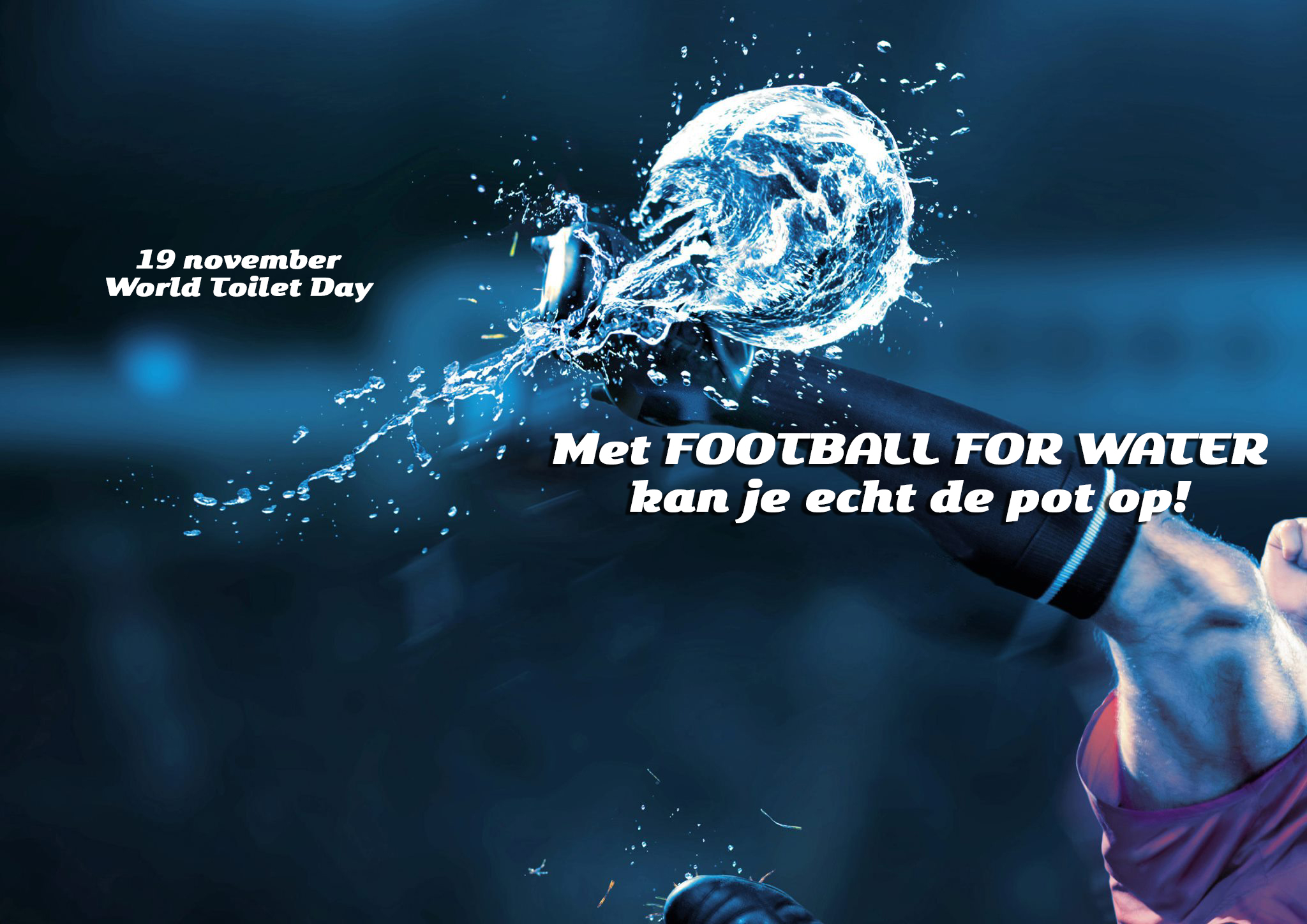 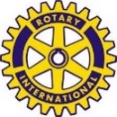 Rotary School Adoption Project 2014Zoals  in december afgesproken met New Energy
Voorzichtig gebudgetteerd, want fondsenwerving kon ook tegenvallen…
Budget € 106.249
RWP D1570: 	€  65.993
DGIS 61%	€  40.256

Doel: 10 scholen   	2.750 leerlingen;  1600 dorpsgenoten
Status: 			Opgestart

Fondsenwervingsresultaat (dd eind maart) 
Scholen  				€ 52.455
Overige donaties 		€ 22. 695 
Totaal RWP D1570		€  75.150
Te verwachten DGIS		€ 45.841,50
Totaal Beschikbaar		€ 120.991,50
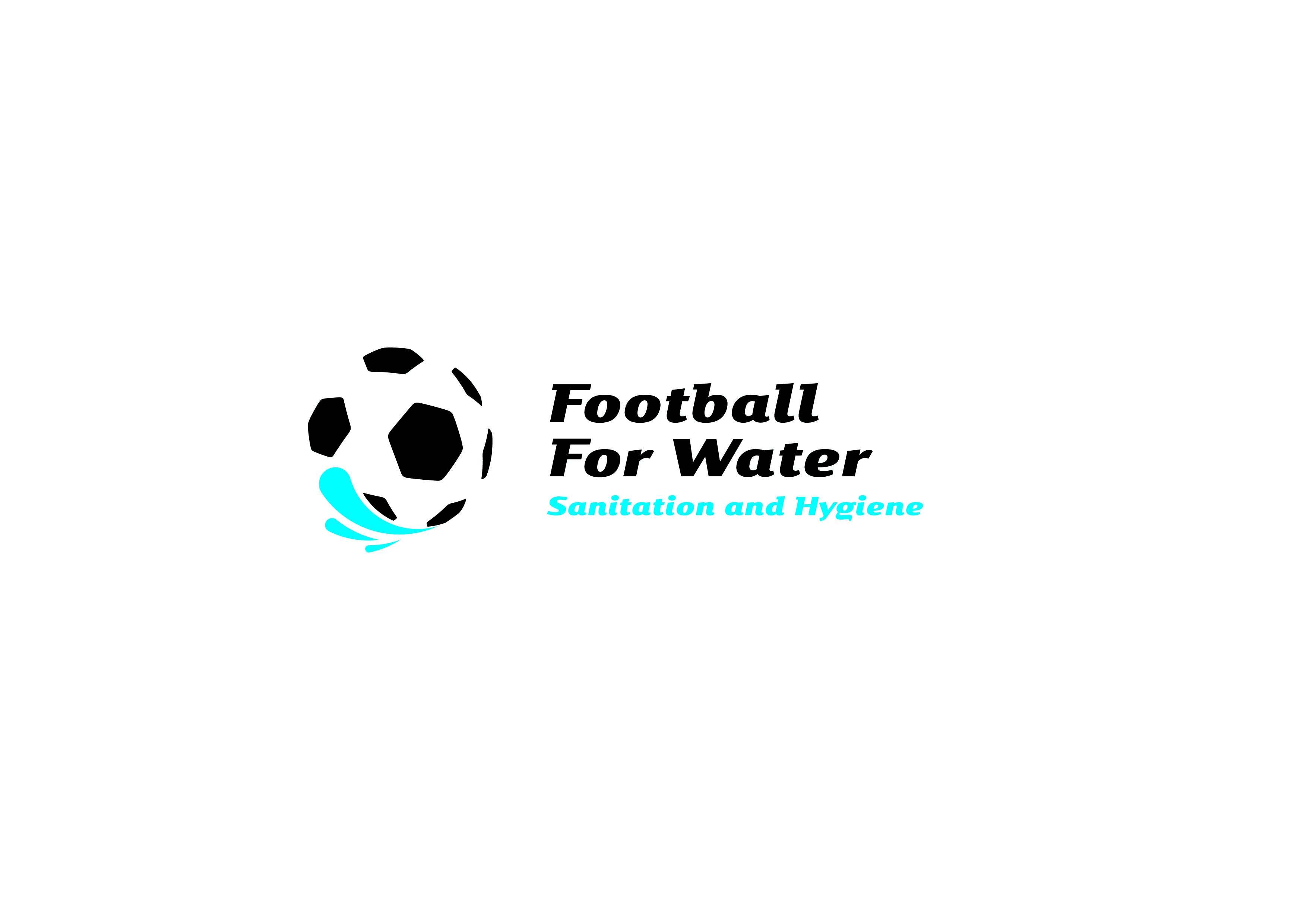 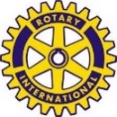 Rotary School Adoption Project 2014
Mei 2014:  Herziening Budget  tot € 120.991,50

Geen extra scholen maar…
Verbeterde budgettering van de 2 geplande waterkiosken
Budgettering van post implementatie support  t.b.v. duurzaamheid
Intensievere link leggen met omliggende dorpen (CLTS)
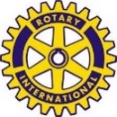 Planning voor 2014
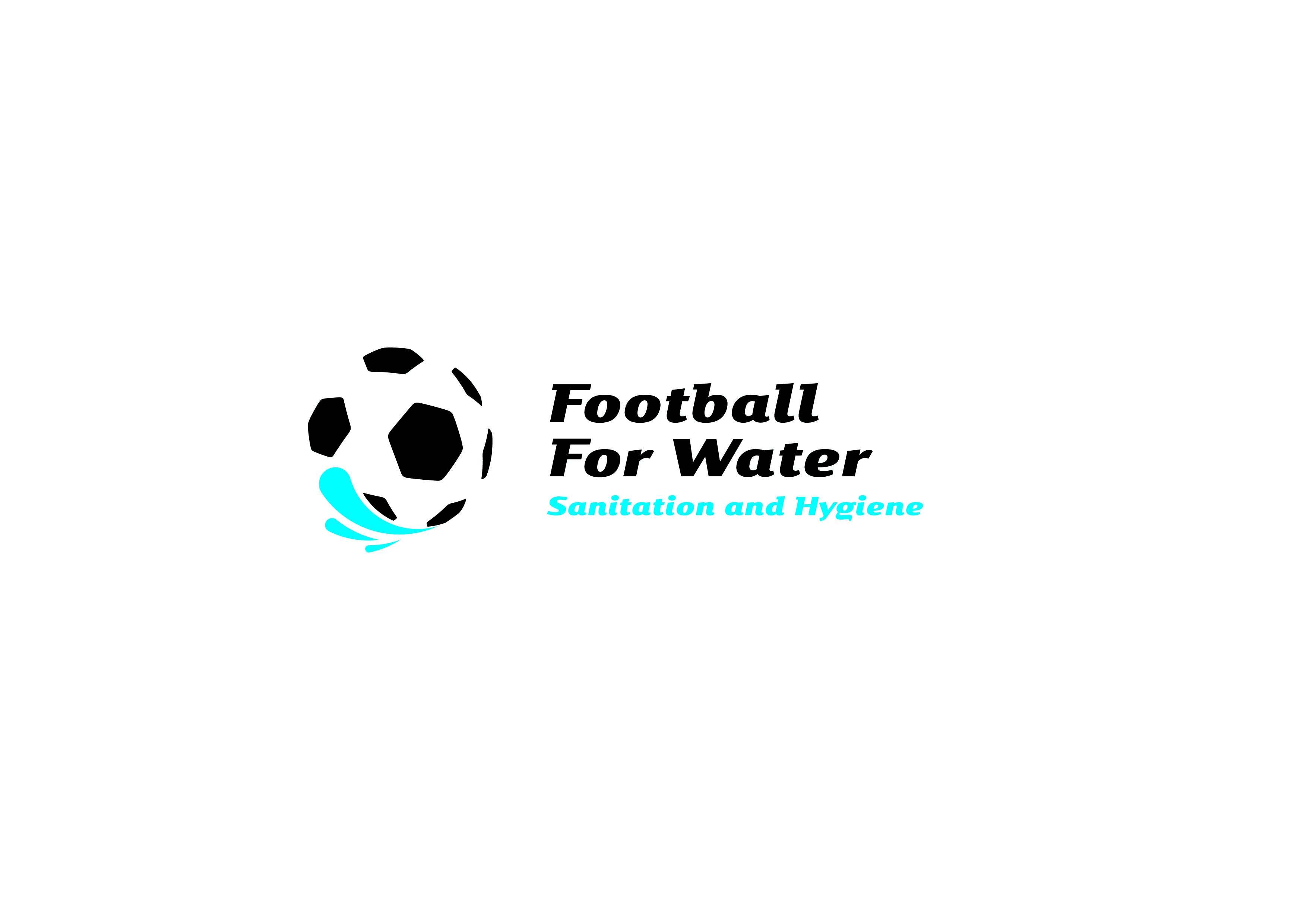 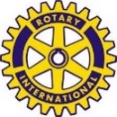 Links naar websites
AKVO
http://rsr.akvo.org/project/943/  (2013) 
http://simavi.akvoapp.org/en/project/1581/ (2014) 

Football for water
http://f4winternational.akvoapp.org/en/
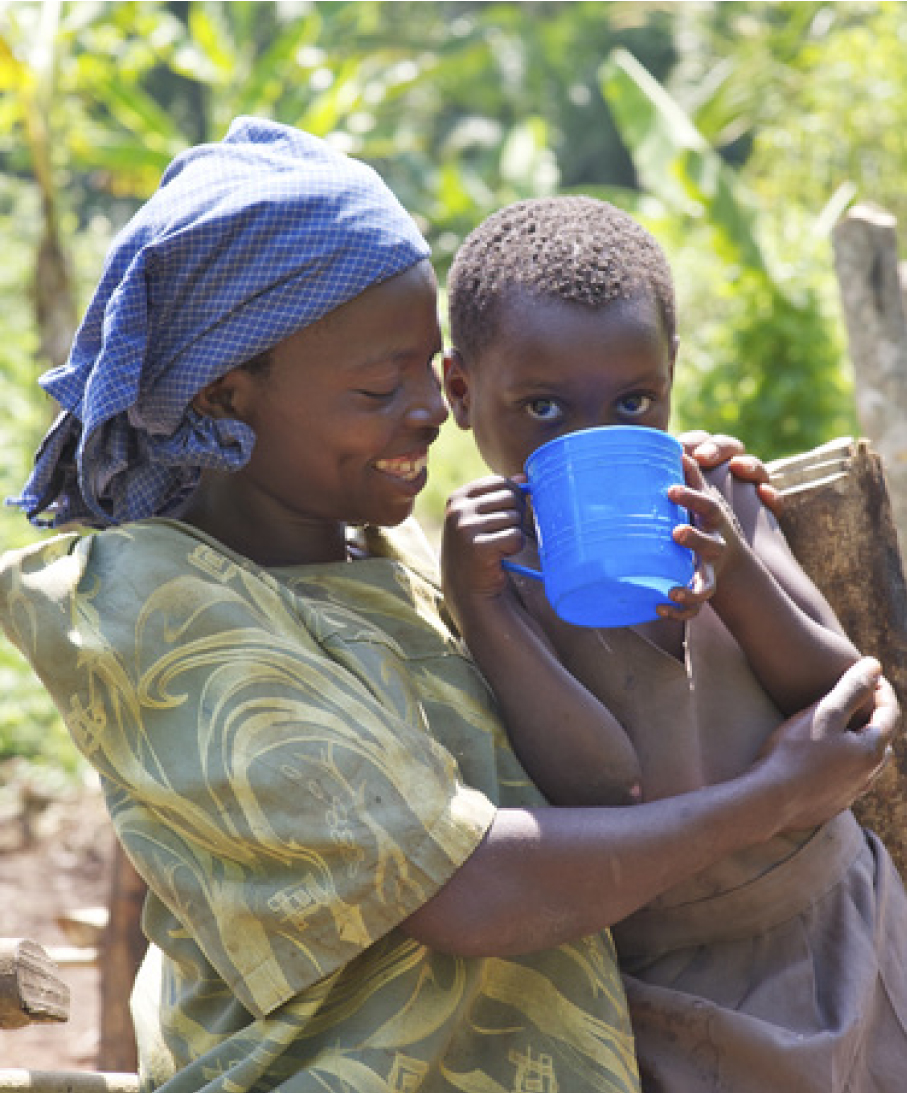